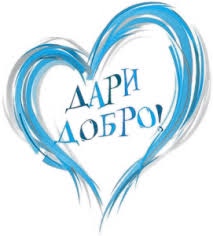 https://vk.com/public198644279
«Когда мы перестаем делать — мы перестаем жить». ( Бернард Шоу)
В первую очередь, он – прекрасный отец!
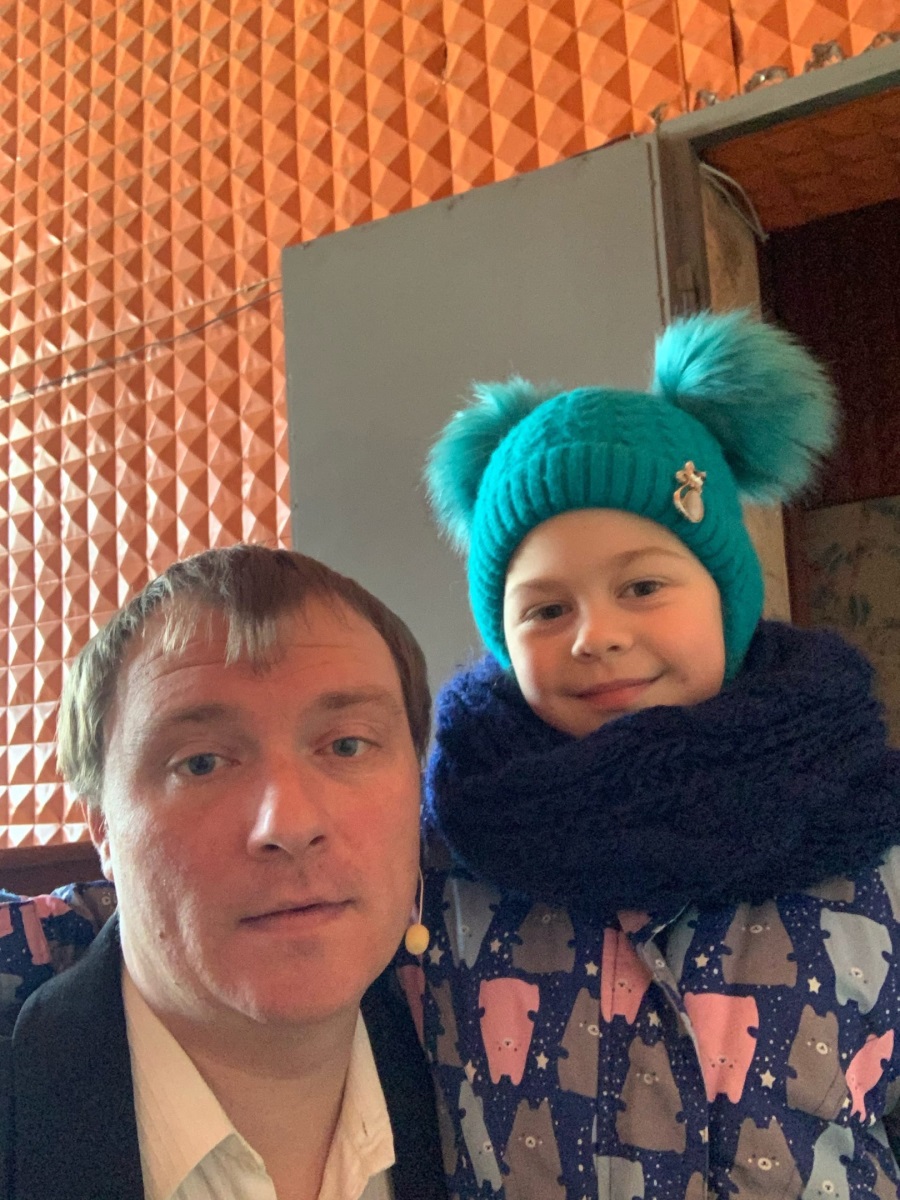 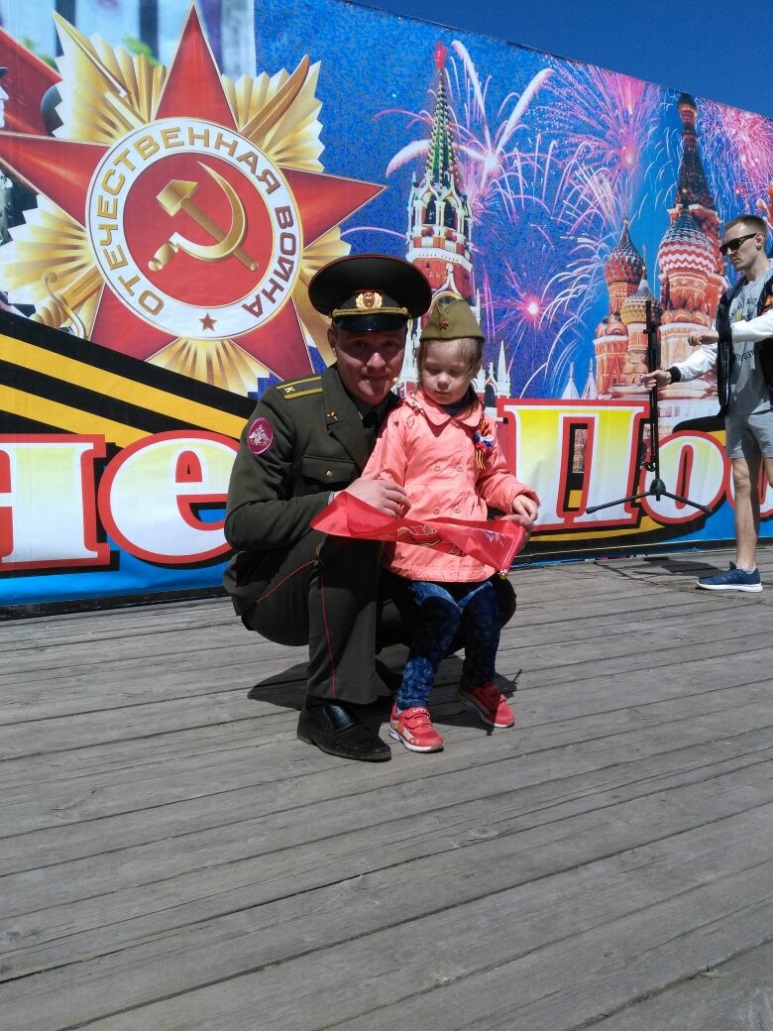 В нашем провинциальном городе много неравнодушных деятельных людей. 
Одним из них является Михаил Сергеевич Захаренко
Актер с  местного  самодеятельного  театра
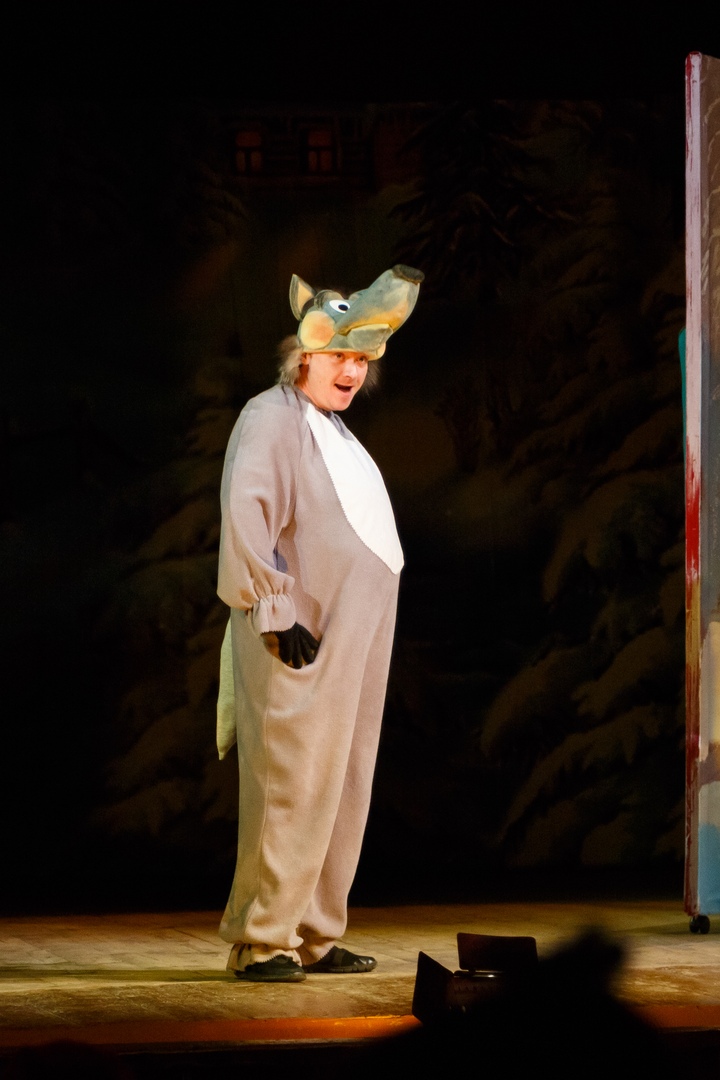 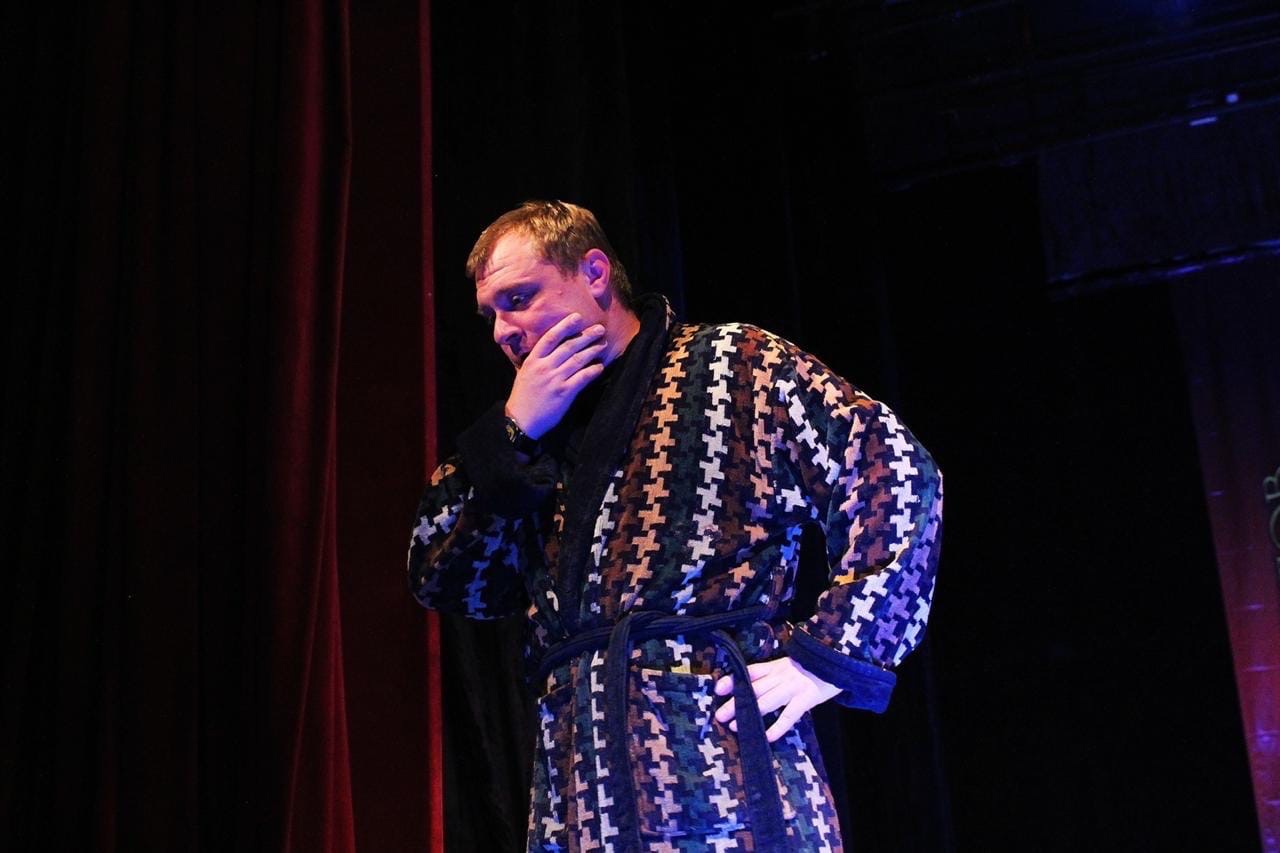 Один из основателей  Регионального добровольческого                 общества
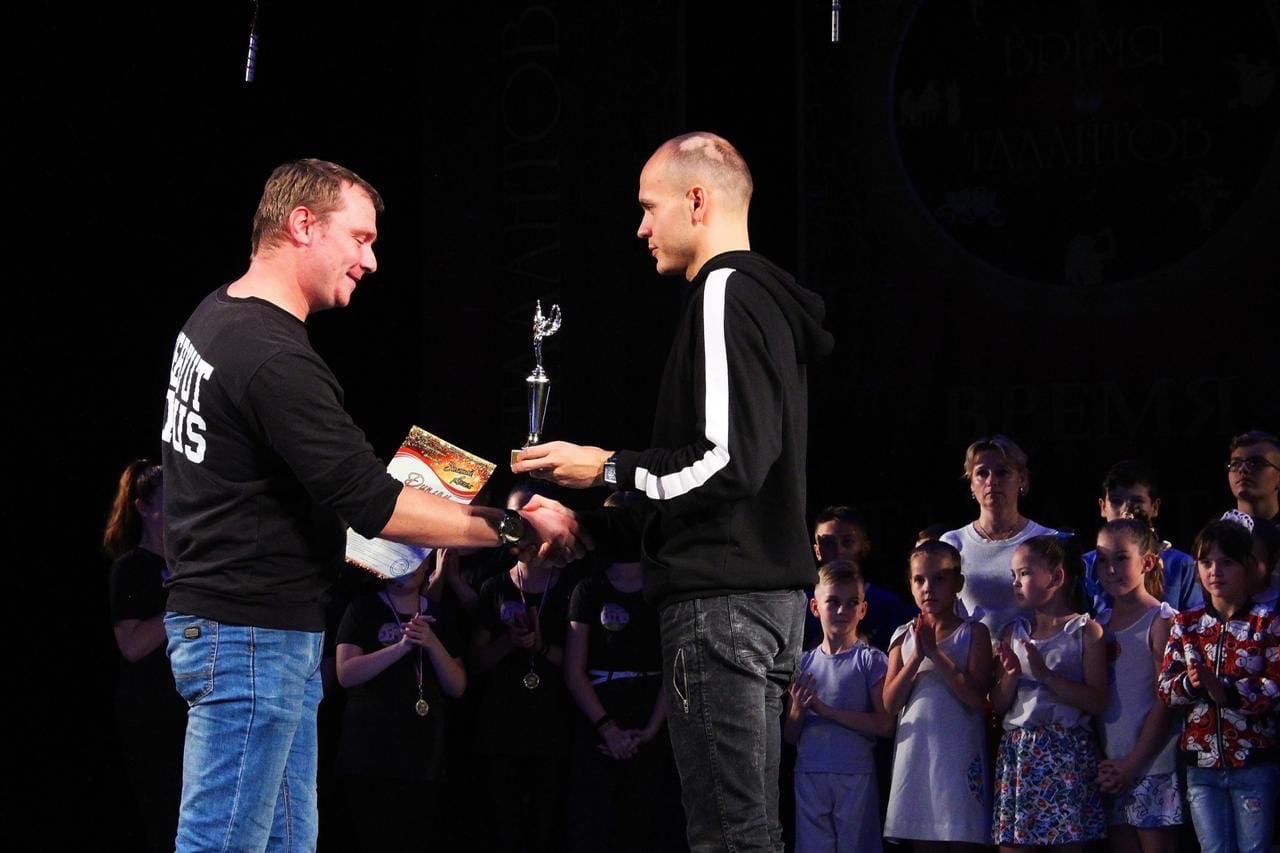 Помощь детскому центру в 
облагораживании территории не 
терпит отлагательств
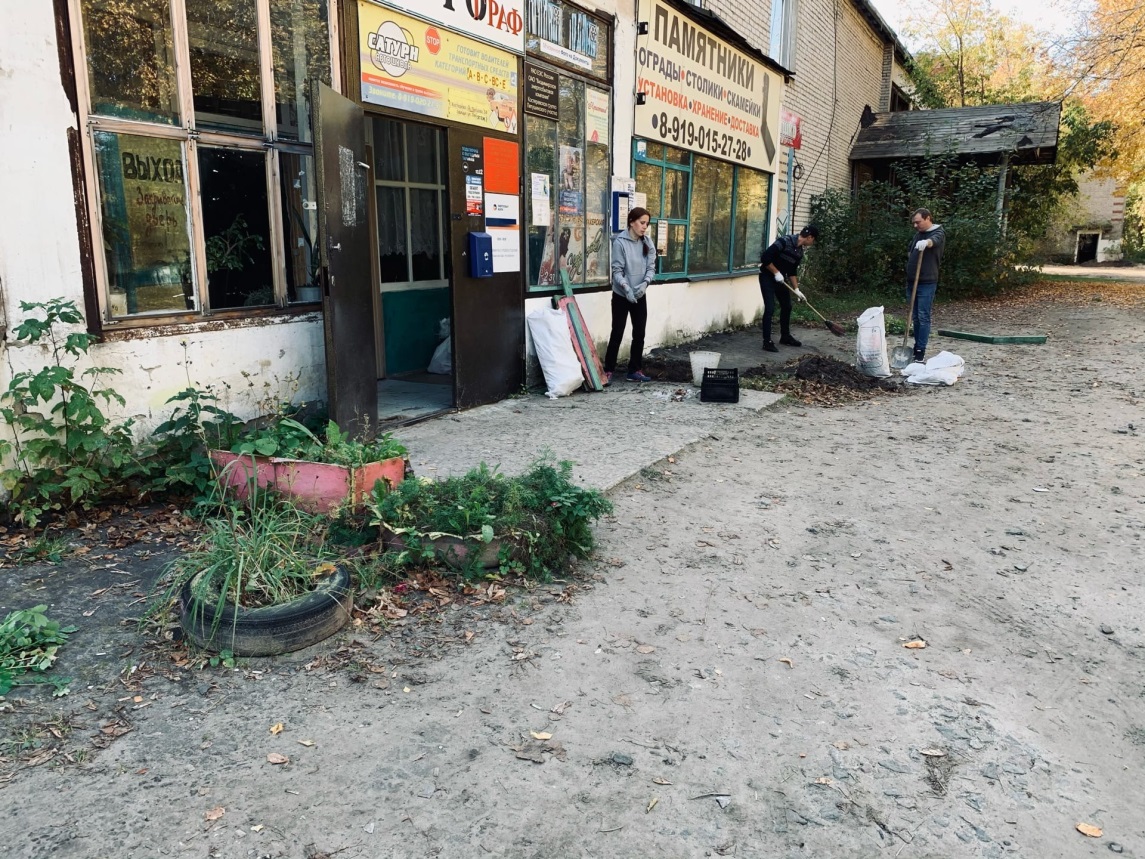 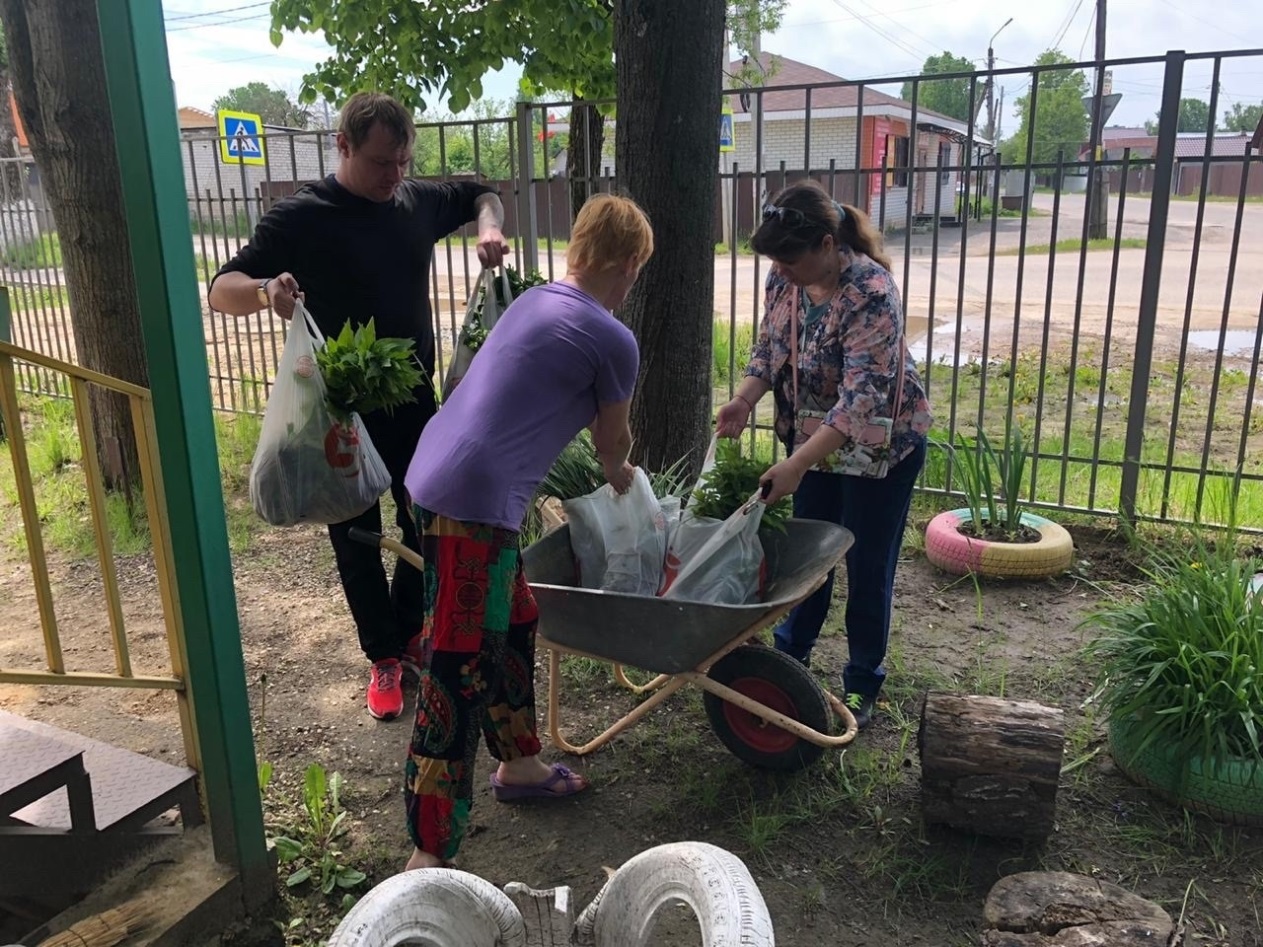 Улицы города должны 
иметь приличный вид
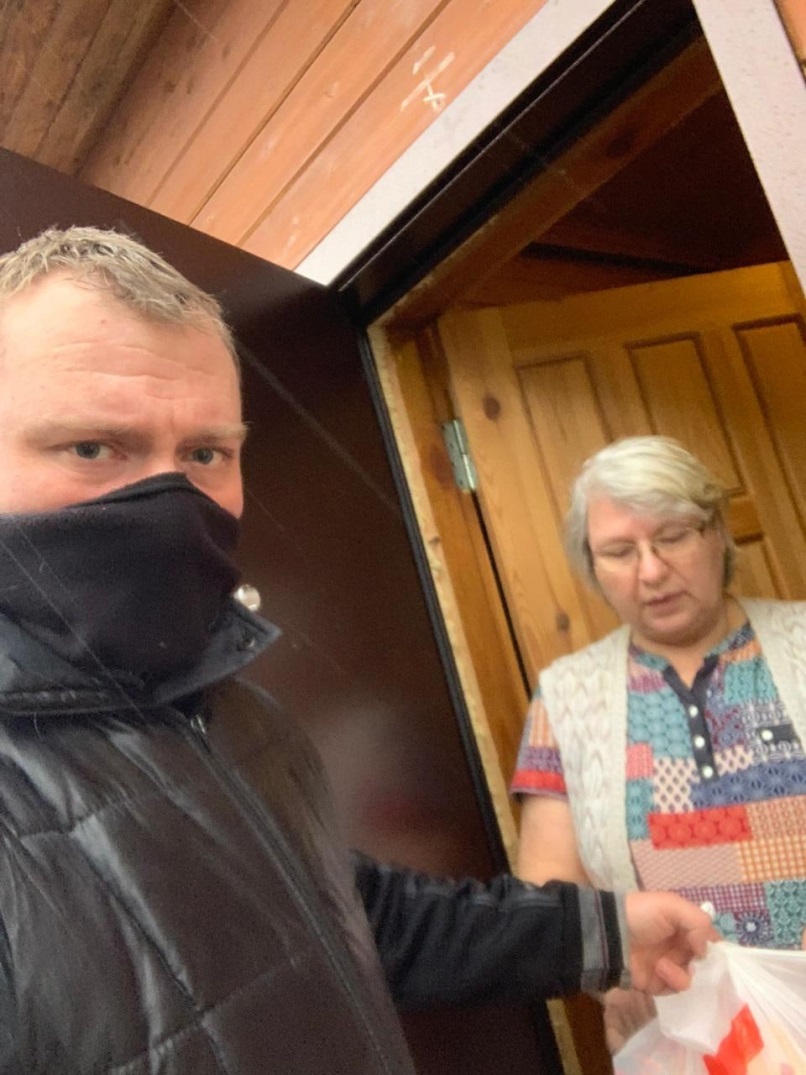 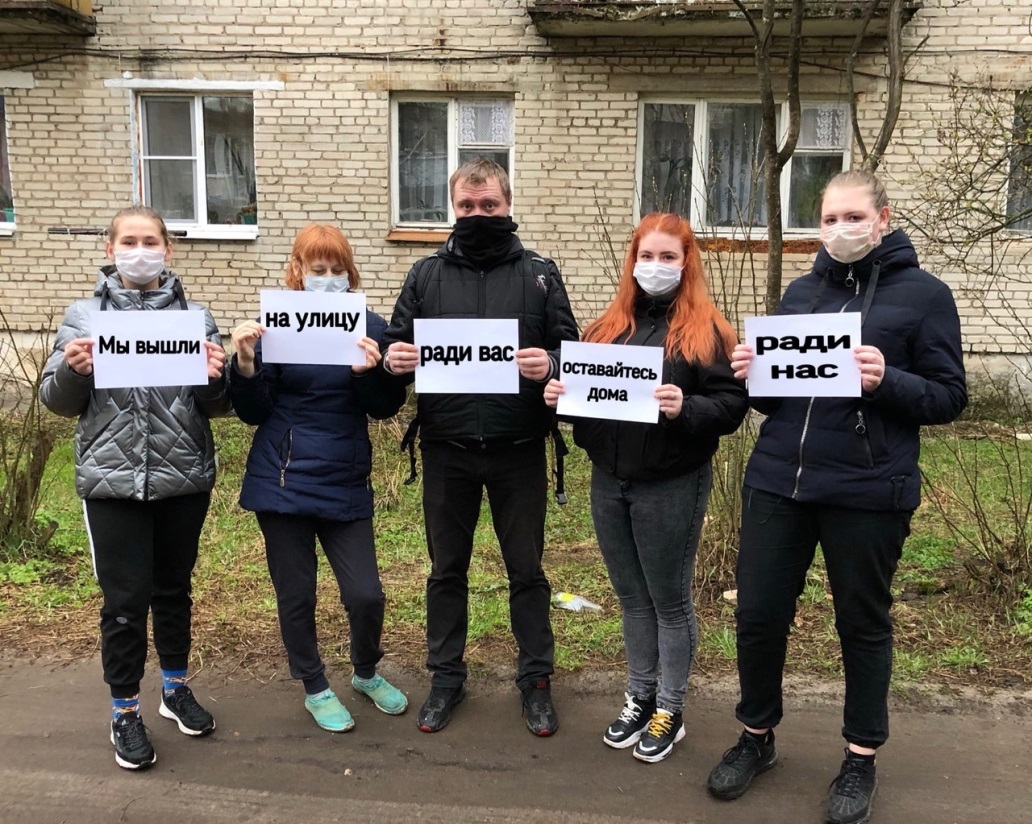 Отличным поводом проявить себя оказалась пандемия. 
Не многие рисковали находиться на улицах в тот момент, 
не говоря уже о помощи окружающим.
Представитель одной из благороднейших профессий современности - пожарный
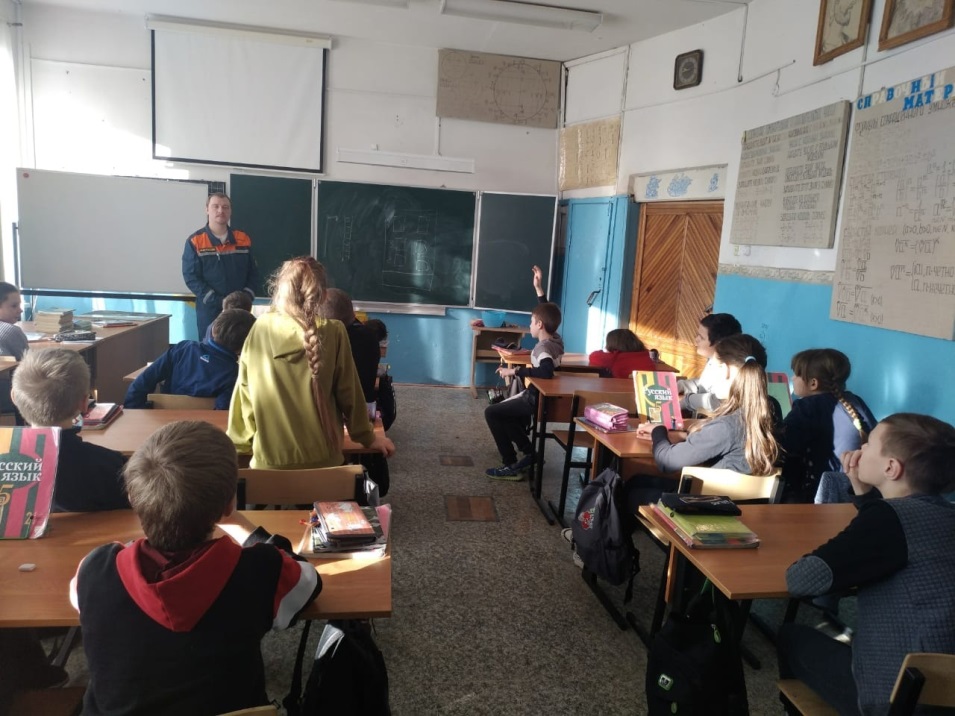 Никогда не отказывает Михаил Сергеевич  школам  в проведении  профилактических бесед по пожарной безопасности.
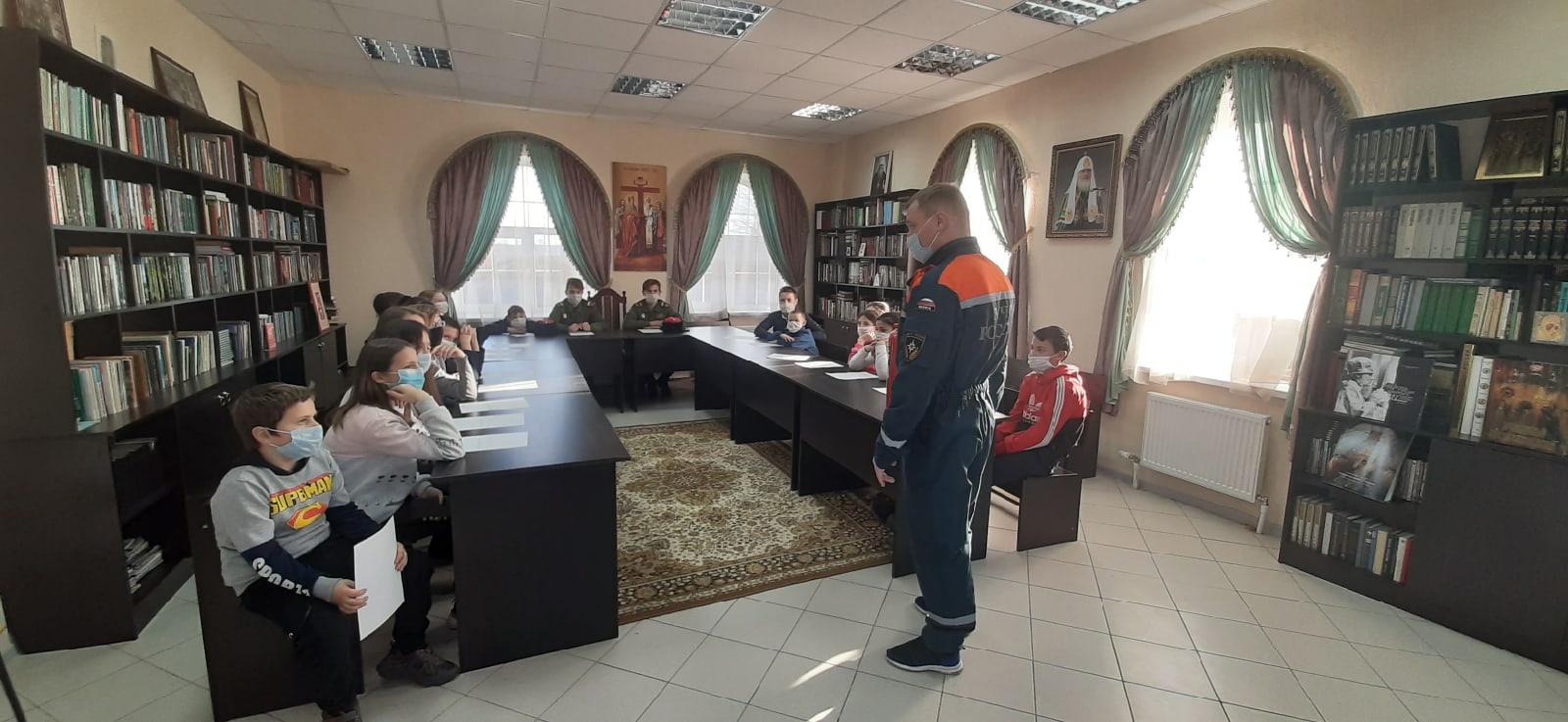 Спортсмен
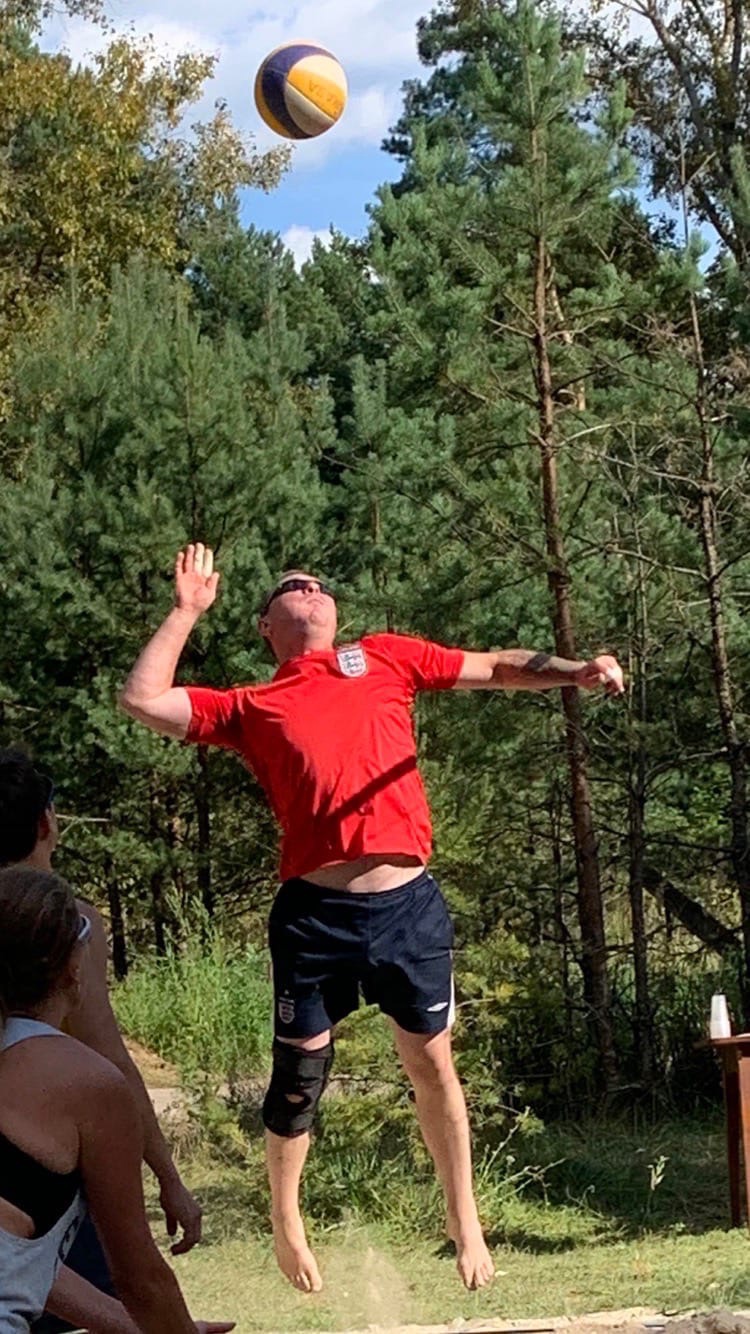 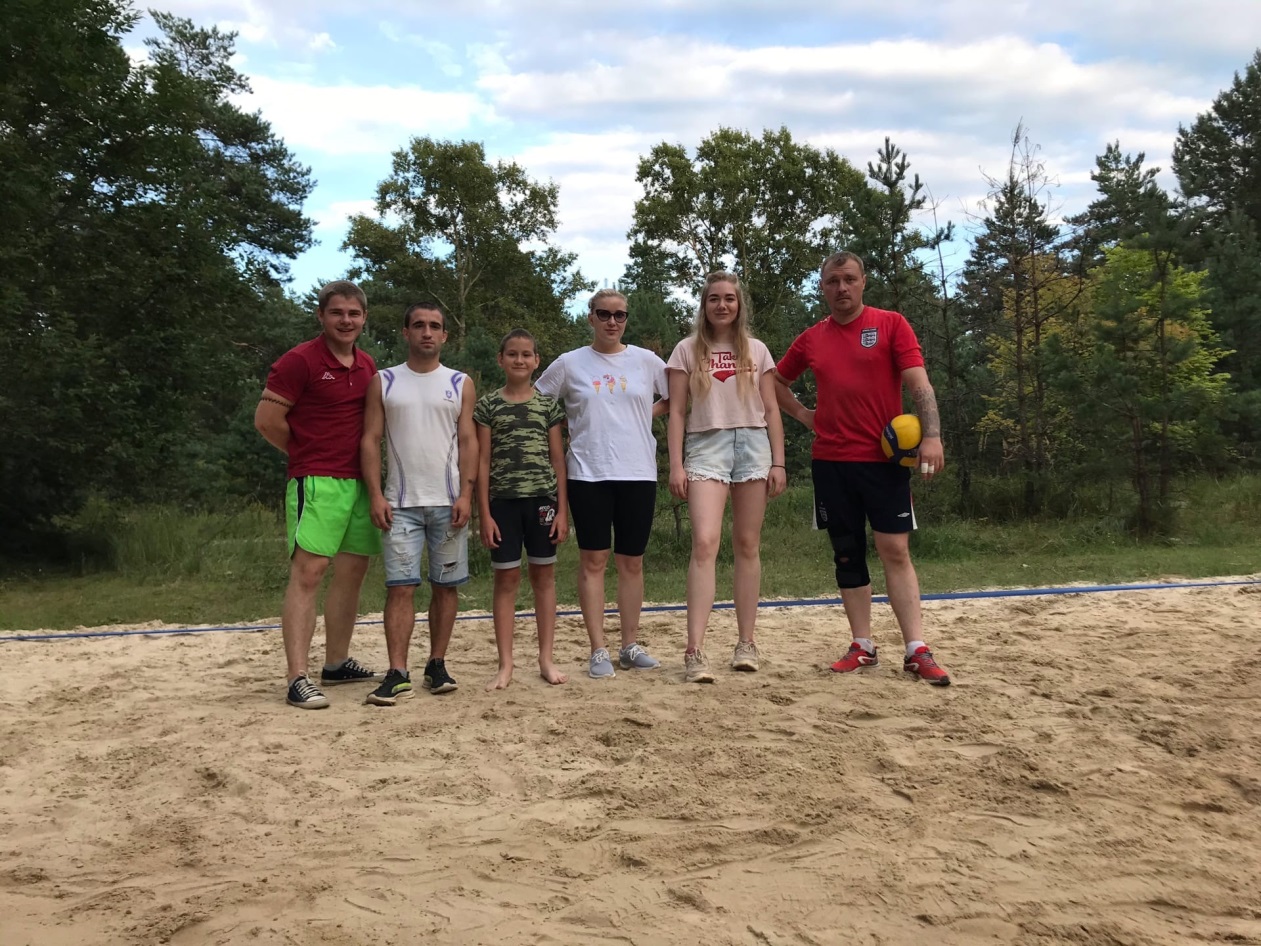 Является примером для местной молодежи
 и пополняет число любителей ЗОЖ
и просто хороший Человек
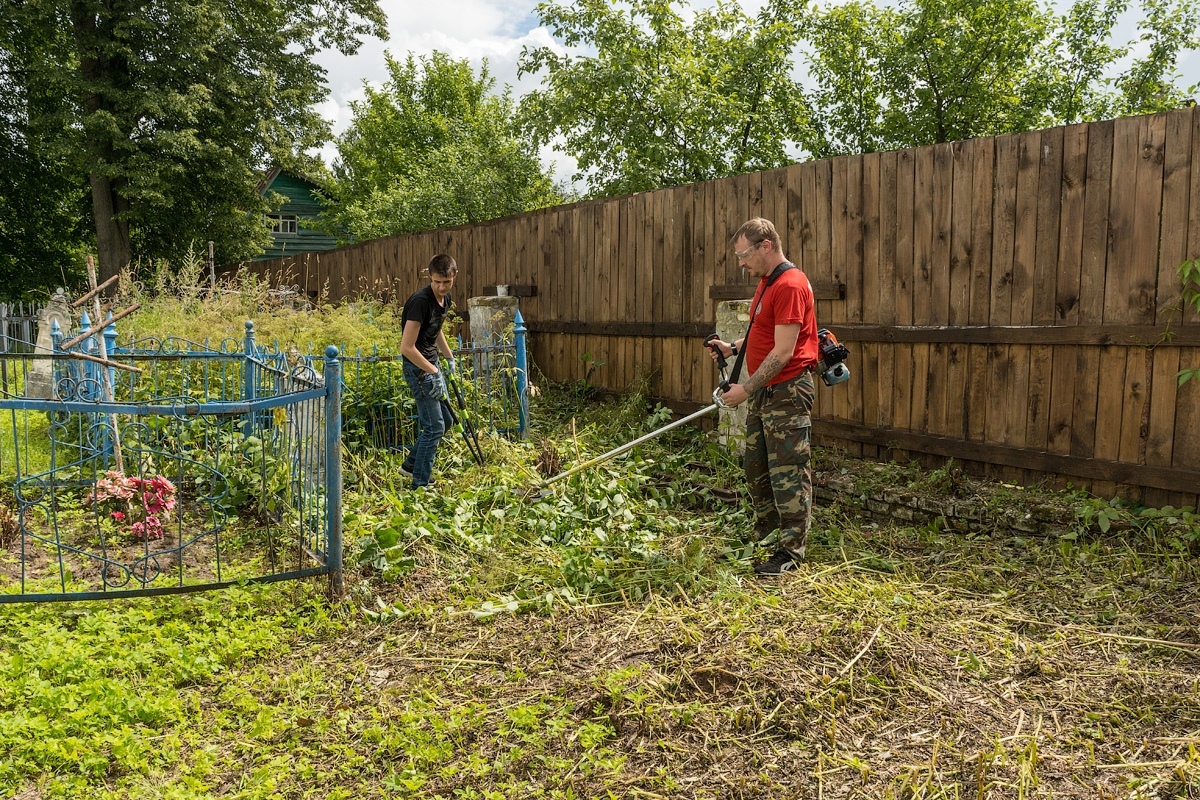 который неравнодушен к нуждам родного края. Созидательный 
труд для него не просто сочетание слов , а образ жизни.